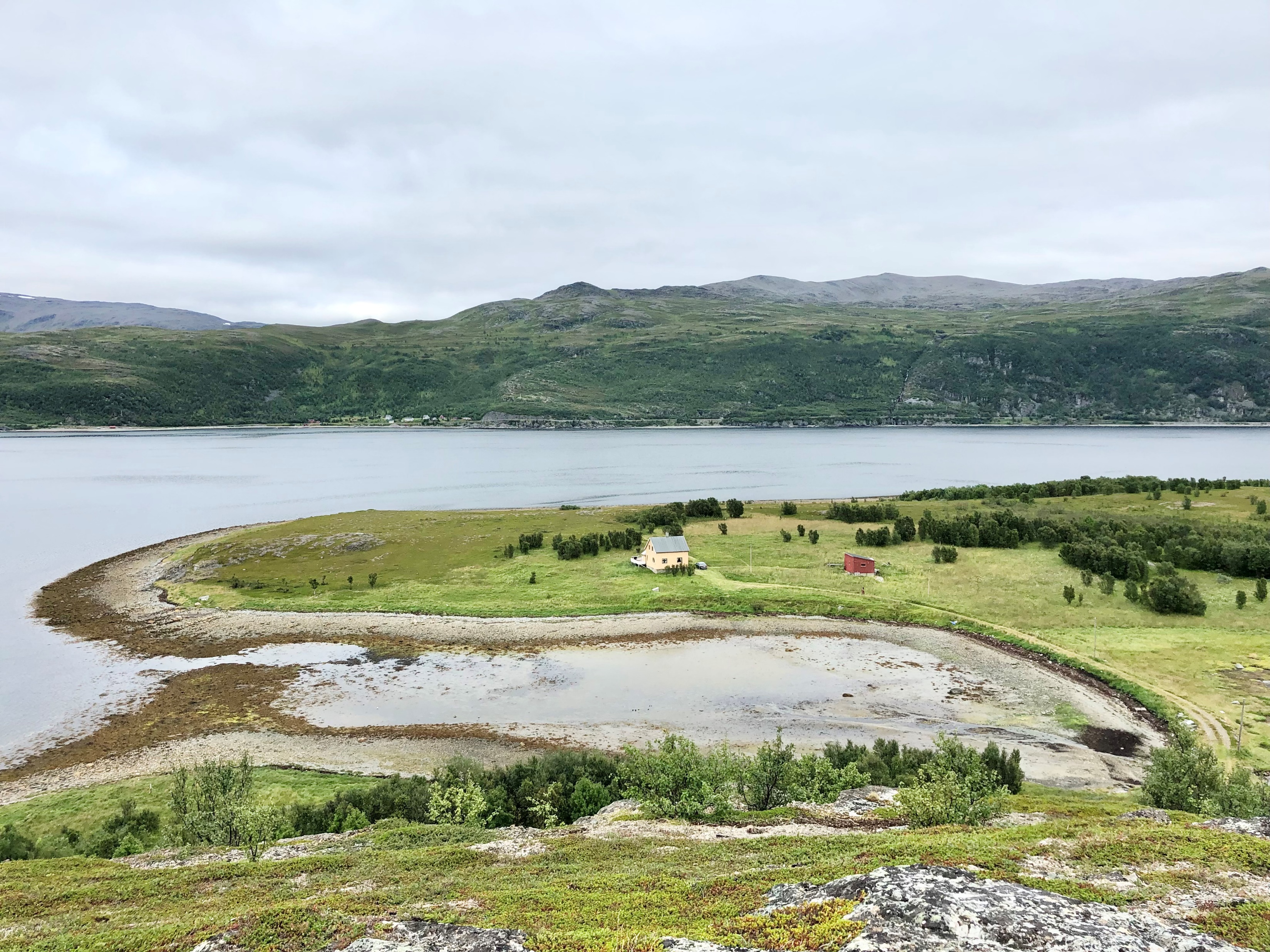 Modellering og anvendelser – et av kjerneelementene i matematikk
PFF-2026 20.08.2021  Anne Birgitte Fyhn
[Speaker Notes: Bildet viser Markopneset i Repparfjorden. Her er det planlagt et kaianlegg og en amoniakkfabrikk. Gruva er planlagt lengre til høyre, utenfor bildet.]
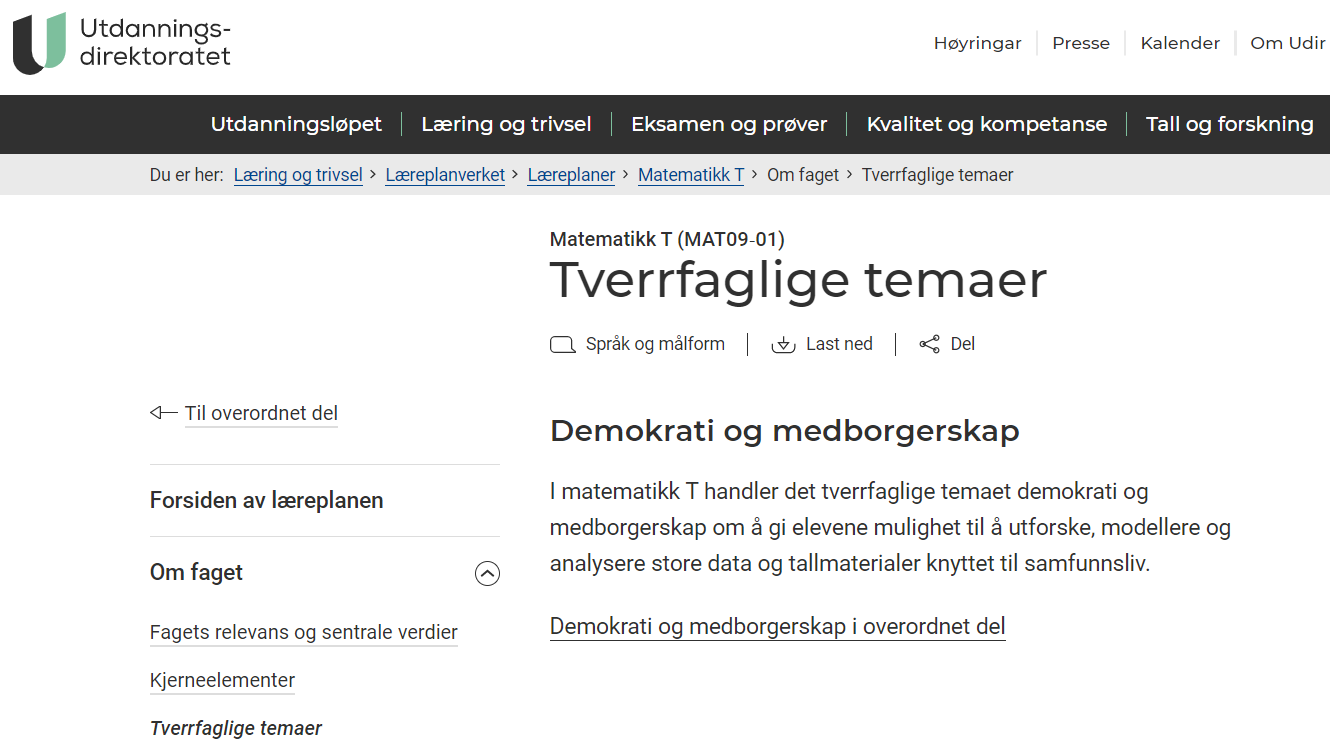 Fra grunnskolens læreplan (ungdomstrinnet)
Demokrati og medborgerskap
I matematikk handler det tverrfaglige temaet demokrati og medborgerskap om å gi elevene kompetanse i å utforske og analysere funn fra reelle datasett og tallmaterialer fra natur, samfunn, arbeidsliv og hverdagsliv. 
Videre handler det om at elevene lærer å vurdere hvor gyldige slike funn er. 
Slik kompetanse er viktig å for å kunne formulere egne argumenter og delta i samfunnsdebatten. 
Faget skal gjøre elevene bevisste på forutsetninger og premisser for matematiske modeller som ligger til grunn for beslutninger i deres eget liv og i samfunnet.
Modellering og anvendelser
En modell i matematikk T er en beskrivelse av virkeligheten i matematisk språk. 
Elevene skal ha innsikt i hvordan modeller i matematikk brukes for å beskrive fenomener fra dagliglivet, arbeidslivet og samfunnet ellers. 
Modellering i matematikk T handler om å lage slike modeller. 
Det handler også om å kritisk vurdere om modellene er gyldige, og hvilke begrensninger de har, vurdere modellene i lys av de opprinnelige situasjonene og vurdere om de kan brukes i andre situasjoner.
Anvendelser i matematikk T handler om at elevene skal få innsikt i hvordan de skal bruke matematikk i ulike situasjoner, både i og utenfor faget.
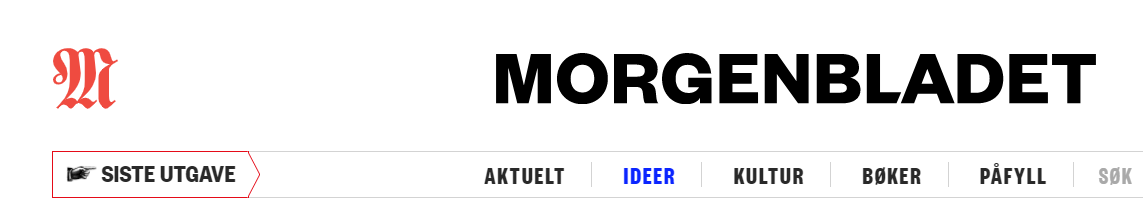 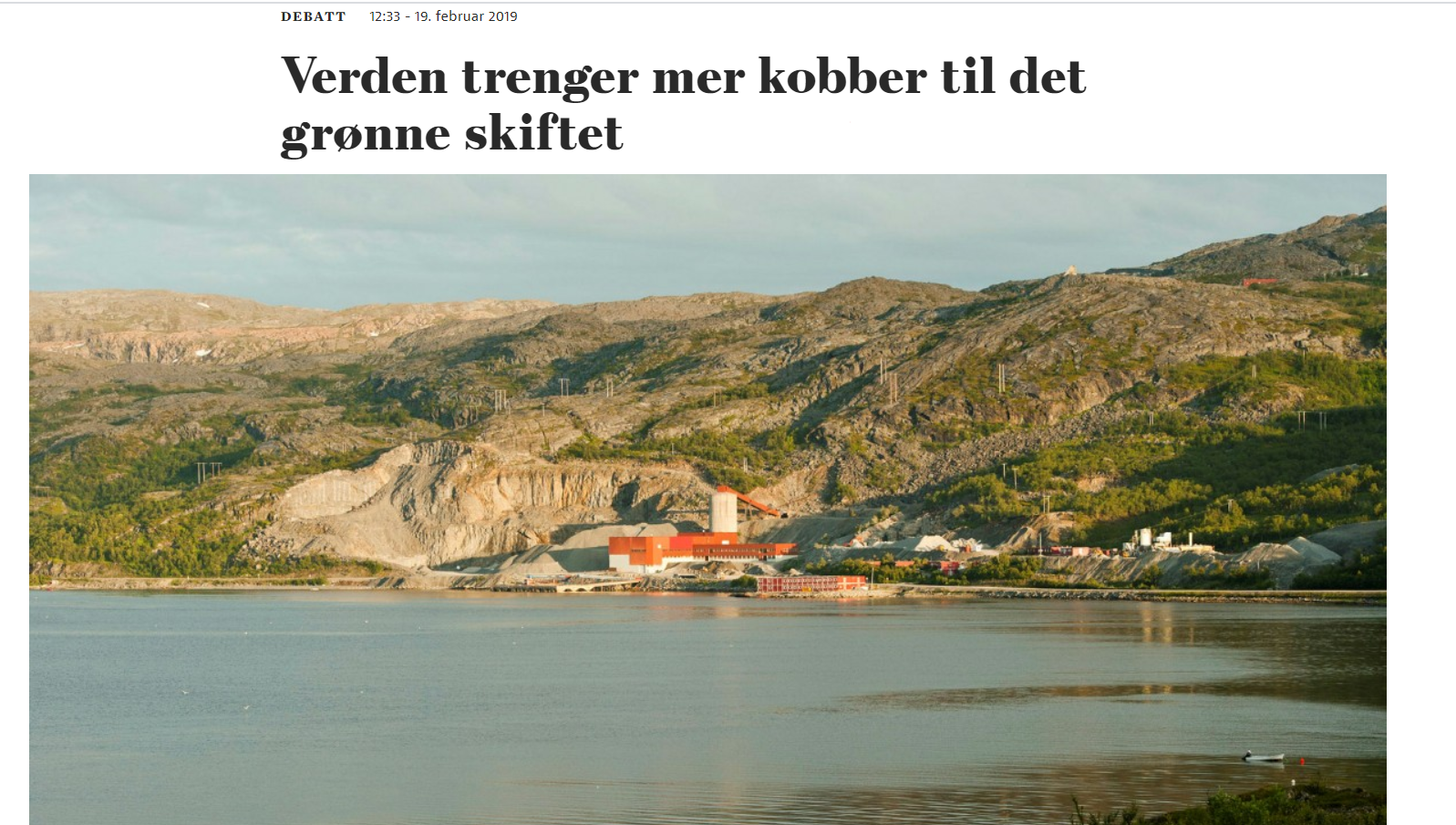 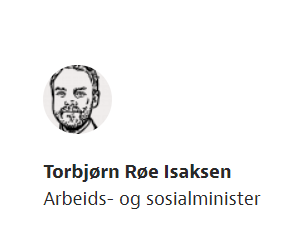 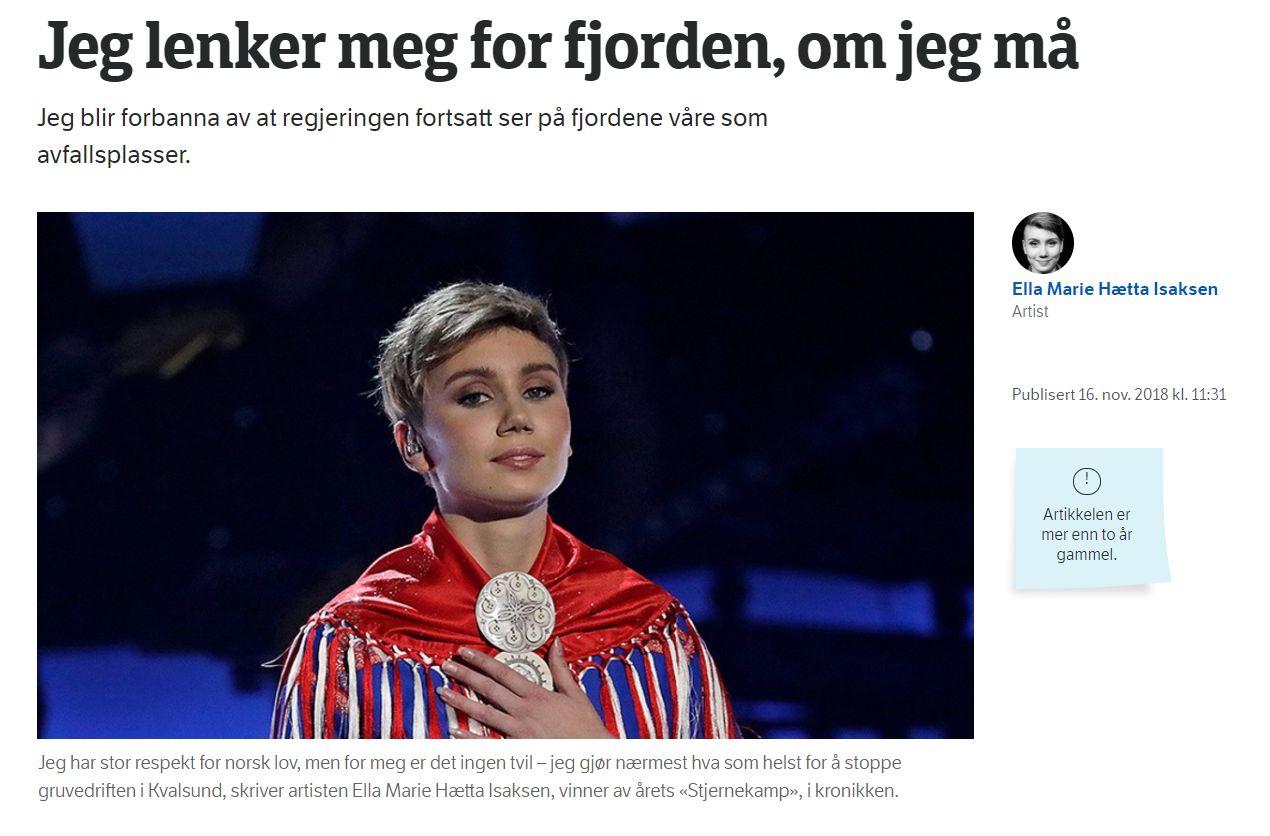 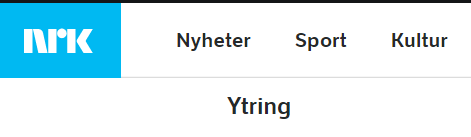 Ella Marie Hætta Isaksen (16.11.2018)
Torbjørn Røe Isaksen (19.02.2019)
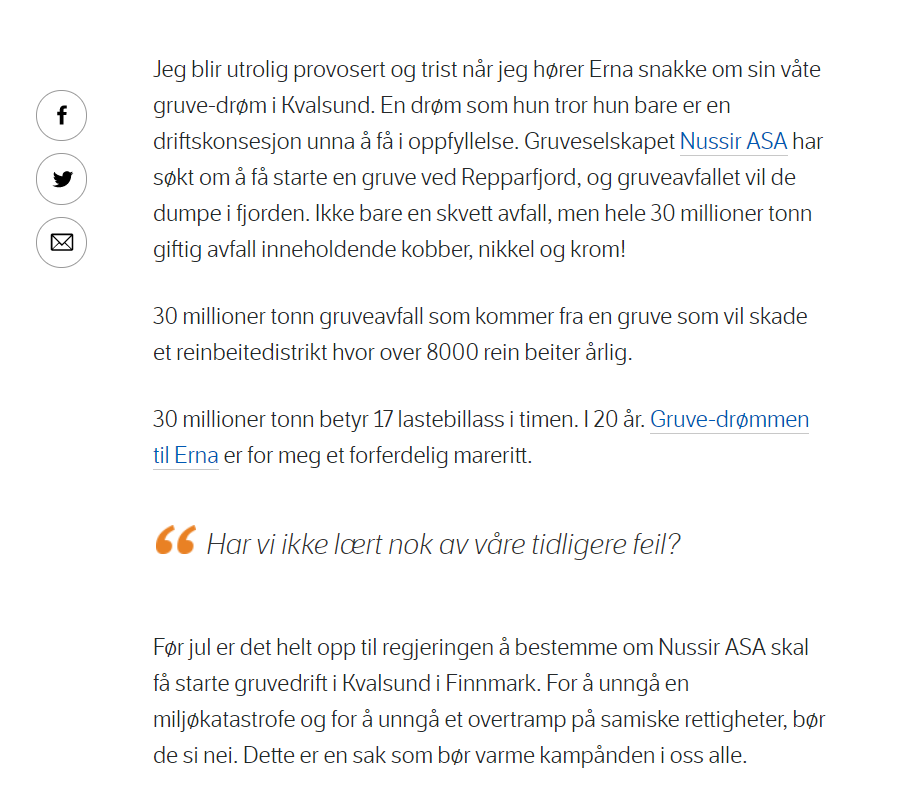 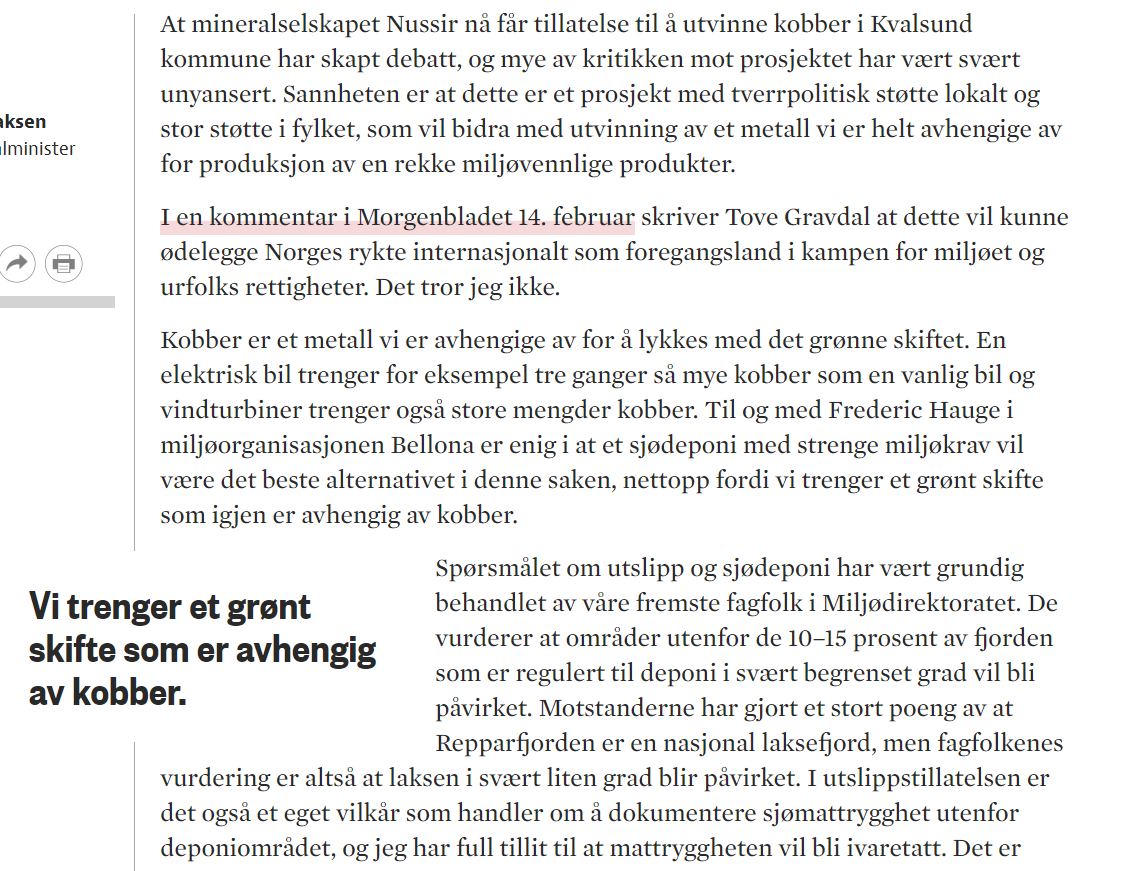 Hva er matematikken i dette?
Hvor står denne saken i dag
De to kronikkene er fra 2018 og 2019. Er de utdaterte?
Hvordan kan spørsmålet om gruvedrift i Repparfjorden være utgangspunkt for arbeid med det tverrfaglige temaet ‘demokrati og medborgerskap’ i T-matematikk på videregående skole?
Arbeid to og to (evt tre): Noen grupper finner argumenter for gruvedrift, andre finner argumenter mot. Argumentene skal være i kategorien matematikk/matematisk modellering. Etterpå skal vi gjennomføre en kort debatt
Hvilke modeller var gode
1. Hva skal til for at en modell er bra?
2. Hvordan tenker du matematiske modeller kan brukes i skolen?
3. Hva kan matematikkfaget bidra med i forhold til det tverrfaglige temaet ‘demokrati og medborgerskap’?
Diskuter i grupper
Hvordan kan du trekke inn matematisk modellering i din (fremtidige)  matematikkundervisning?